Here Early?
Here for CSE 312?
Welcome! You’re early!

Want a copy of these slides to take notes?
 You can download them from the webpage cs.uw.edu/312

Want to be ready for the end of the lecture?
Download the Activity slide from the same place
Go to pollev.com/robbie and login with your at-uw email (not at-cs!) 
You should see a question that doesn’t make sense yet.
Introduction and Counting
CSE 312 24Sp
Lecture 1
TAs
Staff
Instructor: Robbie Weber

Ph.D. from UW CSE in theory
Fourth year as teaching faculty

Email: rtweber2@cs.washington.edu
Logistics
There are two lectures, MWF
A lecture 9:30-10:20, B lecture 1:30-2:20
Both will be recorded, with recordings posted when possible.
Try to attend your officially registered lecture, but you don’t need permission to occasionally attend the other.

The lectures should be nearly identical, but there will be small differences (e.g. more/fewer/different questions)
Logistics
Sections meet on Thursdays (starting this week)
Please go to your assigned section.
If you can’t make your assigned section one week, you can ask the TA(s) in charge of another for permission to join.

Sections will not be recorded – we want you to be able to ask questions and give feedback without worrying about being recorded.
Handouts and solutions will be posted.
Syllabus
When in doubt, it’s on the webpage:
(or it will be soon  )
https://courses.cs.washington.edu/courses/cse312/24sp/
Work
Concept Checks (7.5%)
Short “quiz” for each lecture on gradescope; identify misconceptions right away.
Due the morning of the next lecture. First due date Friday
Section Participation (5%)
Go to section and work on problems there or (if you can’t make it) do the corresponding problems on your own and email them to your TA.
Approximately 8 Homeworks (50%)
Mostly written problems, but a few programming questions.
Midterm (12.5%)
Evening exam Monday April 29
Final exam (25%)
Monday June 3 12:30-2:20 Combined exam for both sections
Communication
Ed Discussion board will be our primary means of communication.
Please check frequently.
We’ll send announcement emails via Ed.

If you want to contact us:
Private post on Ed (seen by TAs and Robbie, but not other students)
Email Robbie
Anonymous Feedback form on webpage
Collaboration Policy
PLEASE collaborate! Please talk to each other and work with each other.
(subject to the policy – details on webpage)
What is This Class?
We’re going to learn fundamentals of probability theory.
A beautiful and useful branch of mathematics.
Applications in:
Machine Learning
Natural Language Processing
Cryptography
Error-Correcting Codes
Data Structures
Data Compression
Complexity Theory
Algorithm Design
…
Content
Combinatorics (fancy counting)
Permutations, combinations, inclusion-exclusion, pigeonhole principle
Formal definitions for Probability
Probability space, events, conditional probability, independence, expectation, variance
Common patterns in probability
Equations and inequalities, “zoo” of common random variables, tail bounds
Continuous Probability
pdf, cdf, sample distributions, central limit theorem, estimating probabilities
Applications
Across CS, but with some focus on ML.
Themes
Precise mathematical communication
Both reading and writing dense statements.

Probability in the “real world”
A mix of CS applications
And some actual “real life” ones.

Refine your intuition
Most people have some base level feeling of what the chances of some event are.
We’re going to train you to have better gut feelings.
Counting
Why Counting?
Remember sets?
Counting Rules
Counting Rules
I’m still hungry…
I decide to make a sandwich. My sandwiches are always:
One of three types of bread (white, wheat, or sourdough).
One of two spreads (mayo or mustard)
One of four cheeses (American, cheddar, swiss, or Havarti)
How many sandwiches can I make?
Sandwiches
Sourdough
White
Wheat
Mustard
Mayo
A
H
S
C
Counting Rules
Applications of the product rule
Power Sets
Power Sets
Baseball Outfits
The Husky baseball team has three hats (purple, black, gray)
Three jerseys (pinstripe, purple, gold)
And three pairs of pants (gray, white, black)

How many outfits are there (consisting of one hat, jersey, and pair of pants) if 
the pinstripe jersey cannot be worn with gray pants, 
the purple jersey cannot be worn with white pants, 
and the gold jersey cannot be worn with black pants.
Baseball Outfits
Step 1: 3 choices for hats.
Step 2: 3 choices for jerseys
Step 3:…
Baseball Outfits
Assigning Books
We have 5 books to split to 3 people (Alice, Bob, and Charlie)
Every book goes to exactly one person, but each person could end up with no books (or all of them, or something in between).
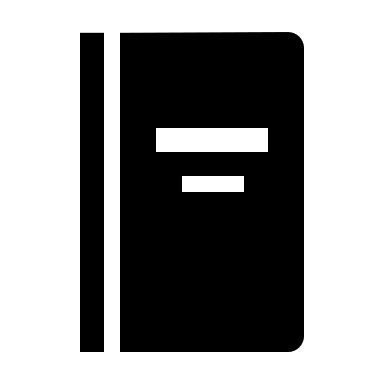 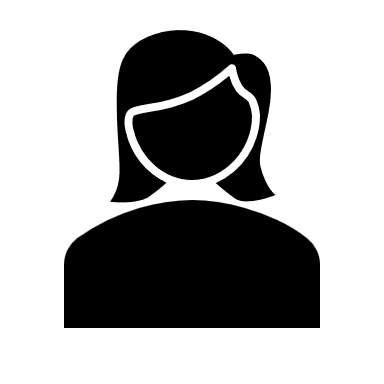 1
Alice
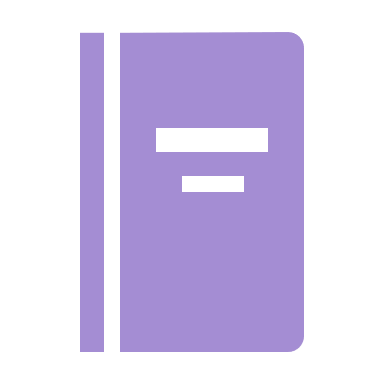 2
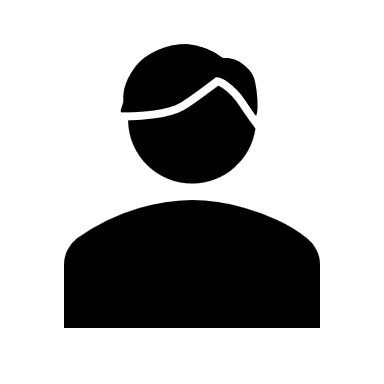 Bob
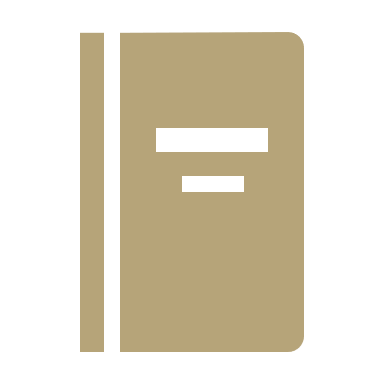 3
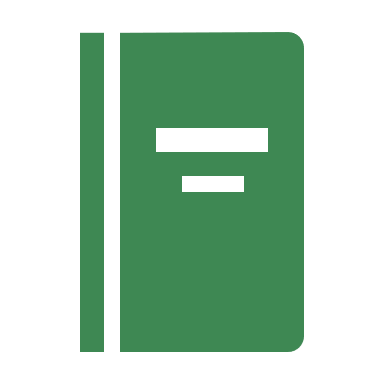 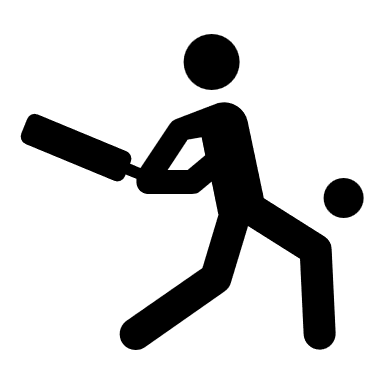 4
Charlie
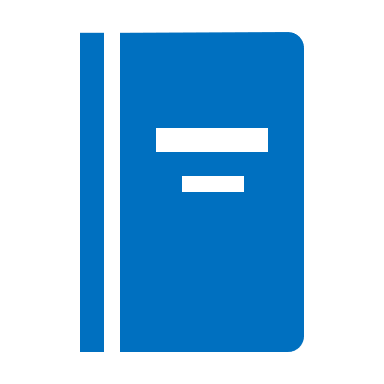 5
Assigning Books
Activity
Fill out the poll everywhere so Robbie can adjust his explanation
Go to pollev.com/robbie and login with your UW identity
Activity
Fixing All The Books
You could
List out all the options for Alice.
For each of those (separately), list all the possible options for Bob and Charlie.
Use the Summation rule to combine. 


~OR~ you could come at the problem from a different angle.
Fixing All the Books
More sequence practice
Pause
More sequence practice
Factorial
More Practice
Strings
Strings